Chào mừng quý thầy 
cô giáo về dự giờ
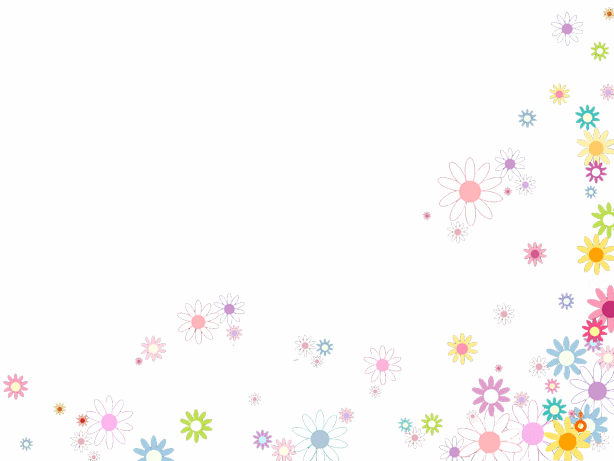 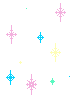 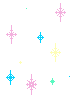 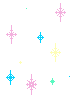 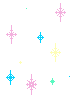 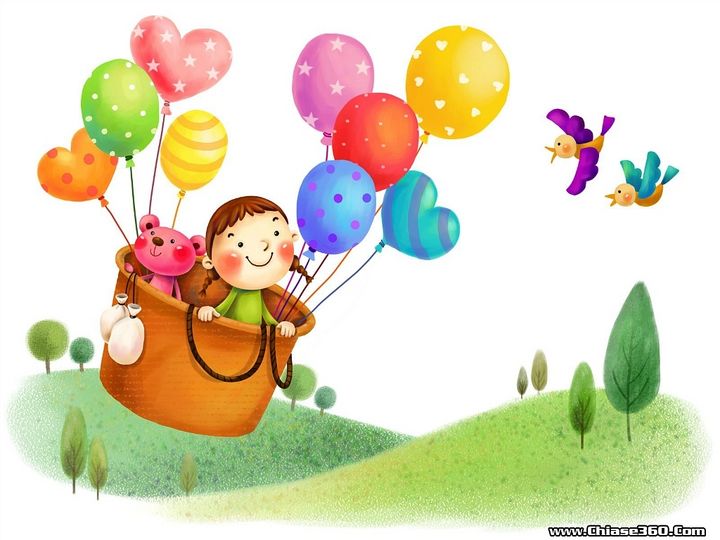 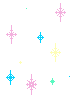 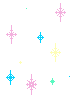 MÔN: TIẾNG VIỆT
LỚP 1
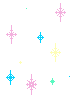 Thứ hai ngày 14 tháng 12 năm 2020Tiếng Việt
Kiểm tra bài cũ:
h¹t thãc
gèc c©y
con cãc
dèc nói
Thứ hai ngày 14 tháng 12 năm 2020Tiếng Việt
Kiểm tra bài cũ:
B¹n Ngäc häc bµi.
Chó An lµm nghÒ bèc v¸c.
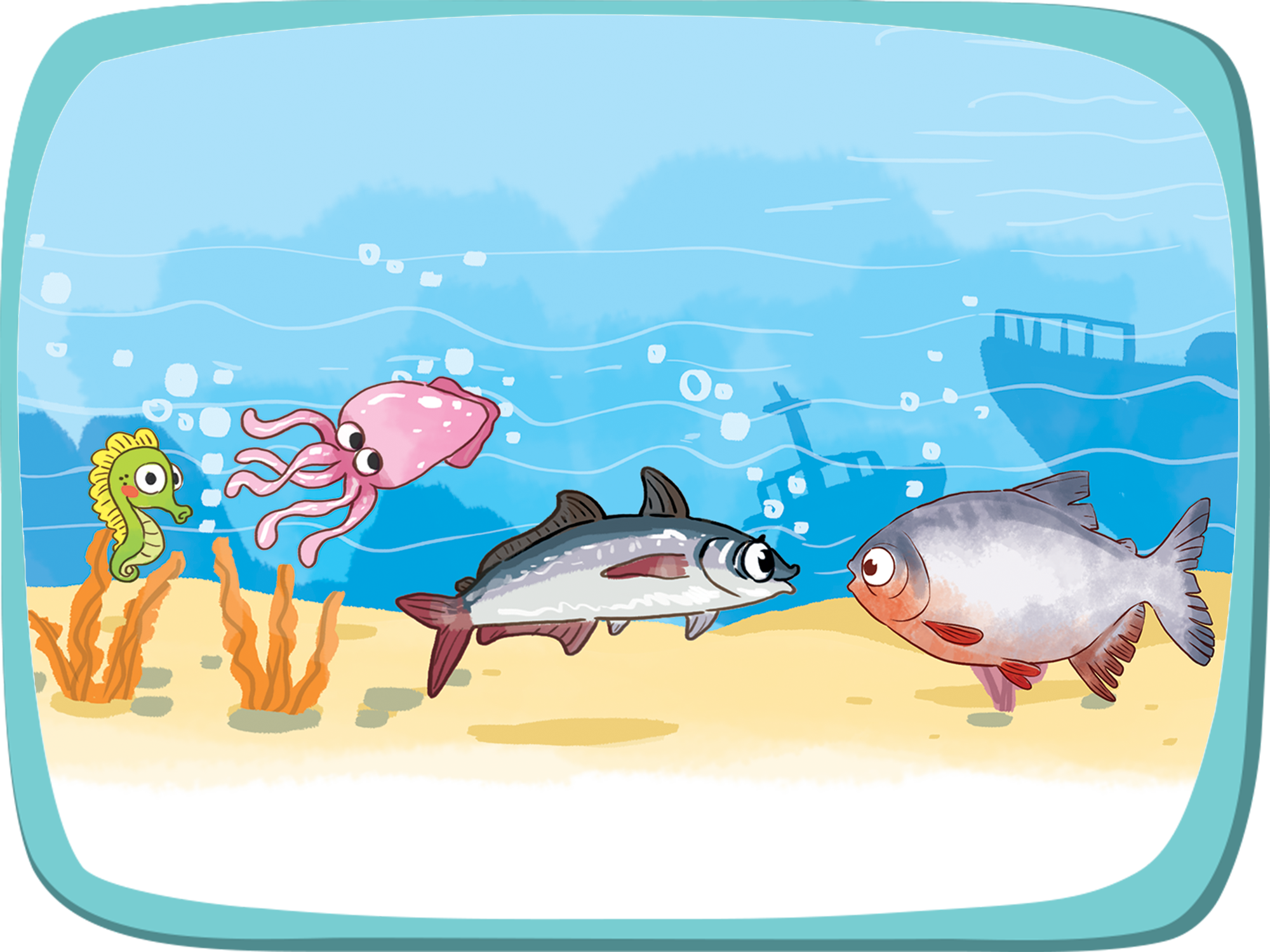 MÊy anh ¬i, ai b¬i nhanh?
nôc
mùc
Thứ hai ngày 14 tháng 12 năm 2020Tiếng Việt
ưc
uc
Bµi 15A:
n
uc
.
nôc
Thứ hai ngày 14 tháng 12 năm 2020Tiếng Việt
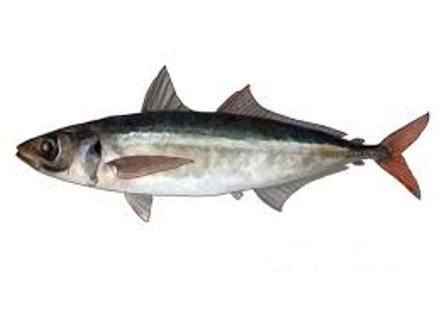 Thứ hai ngày 14 tháng 12 năm 2020Tiếng Việt
ưc
Bµi 15A:
uc
c¸ nôc
n
uc
.
nôc
Thứ hai ngày 14 tháng 12 năm 2020Tiếng Việt
ưc
uc
Bµi 15A:
­ưc
m
.
mùc
Thứ hai ngày 14 tháng 12 năm 2020Tiếng Việt
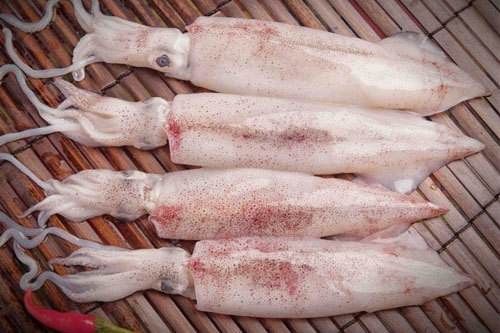 Thứ hai ngày 14 tháng 12 năm 2020Tiếng Việt
ưc
Bµi 15A:
uc
c¸ mùc
­ưc
m
.
mùc
Thứ hai ngày 14 tháng 12 năm 2020Tiếng Việt
ưc
Bµi 15A:
uc
c¸ nôc
c¸ mùc
­ưc
n
uc
m
.
.
nôc
mùc
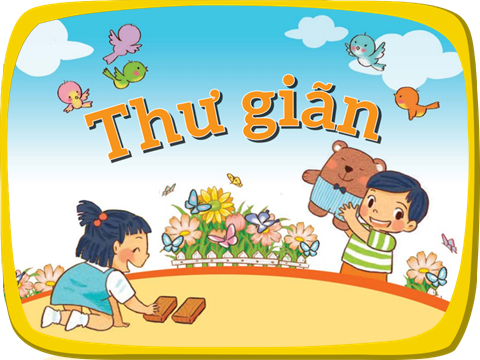 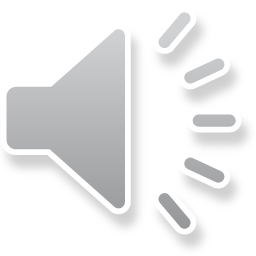 Thứ hai ngày 14 tháng 12 năm 2020Tiếng Việt
ưc
Bµi 15A:
uc
®«ng ®óc
oi bøc
óc
øc
rùc rì
h¹nh phóc
óc
ùc
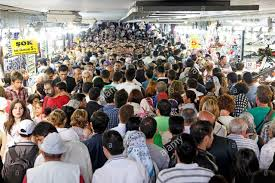 Thứ hai ngày 14 tháng 12 năm 2020Tiếng Việt
ưc
Bµi 15A:
uc
óc
®«ng ®óc
oi bøc
øc
rùc rì
h¹nh phóc
óc
ùc
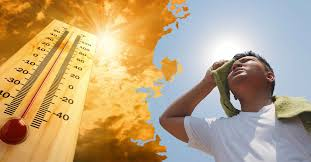 Thứ hai ngày 14 tháng 12 năm 2020Tiếng Việt
ưc
Bµi 15A:
uc
óc
®«ng ®óc
oi bøc
øc
rùc rì
h¹nh phóc
óc
ùc
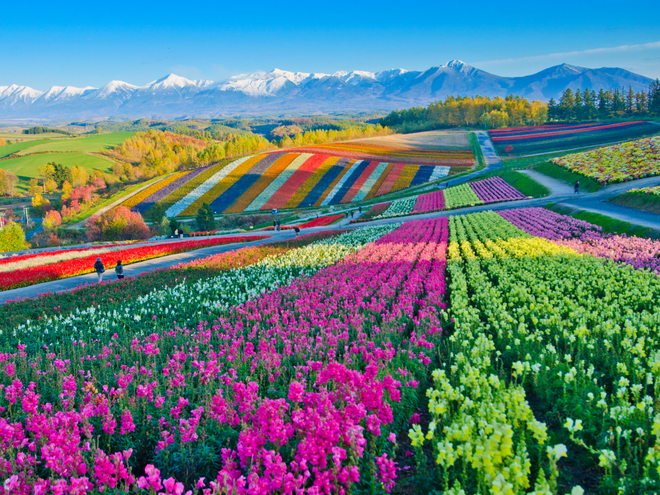 Thứ hai ngày 14 tháng 12 năm 2020Tiếng Việt
ưc
Bµi 15A:
uc
óc
®«ng ®óc
oi bøc
øc
rùc rì
h¹nh phóc
óc
ùc
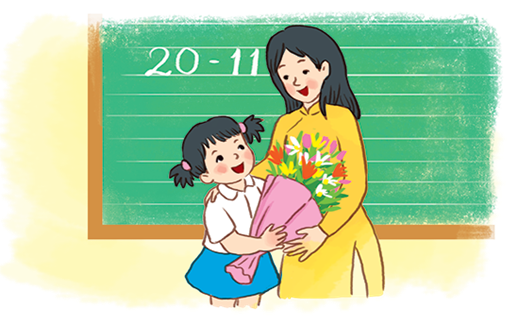 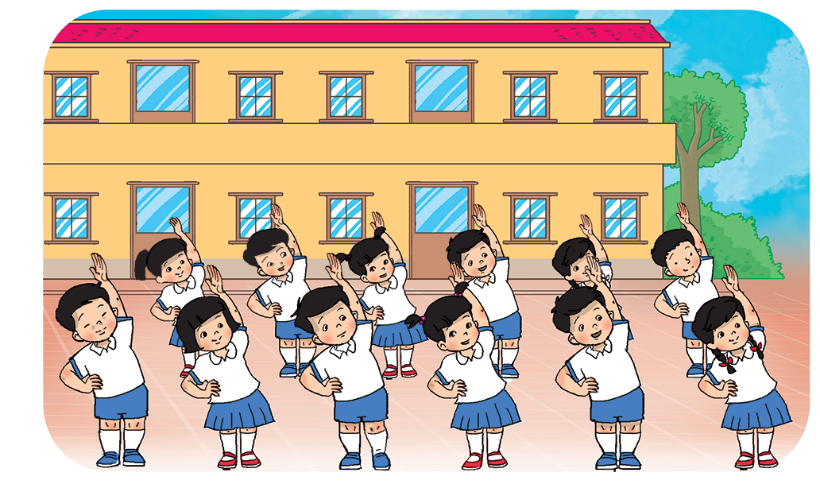 chóc mõng
tËp thÓ dôc
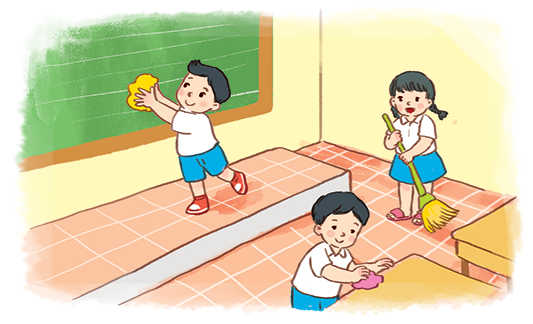 trùc nhËt
Thứ hai ngày 14 tháng 12 năm 2020Tiếng Việt
Củng cố
C¸c em võa häc 2 vÇn míi g× ?
Thứ hai ngày 14 tháng 12 năm 2020Tiếng Việt
ưc
Bµi 15A:
uc
c¸ mùc
c¸ nôc
n
uc
m
­ưc
.
.
nôc
mùc
Thứ hai ngày 14 tháng 12 năm 2020Tiếng Việt
ưc
Bµi 15A:
uc
óc
®«ng ®óc
oi bøc
øc
rùc rì
ùc
h¹nh phóc
óc
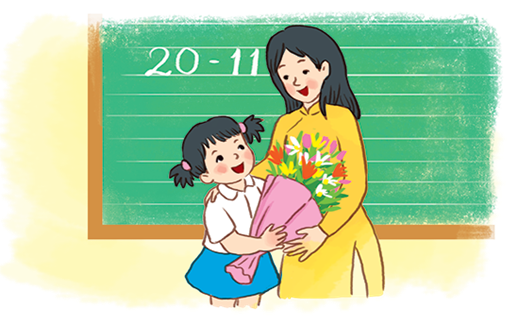 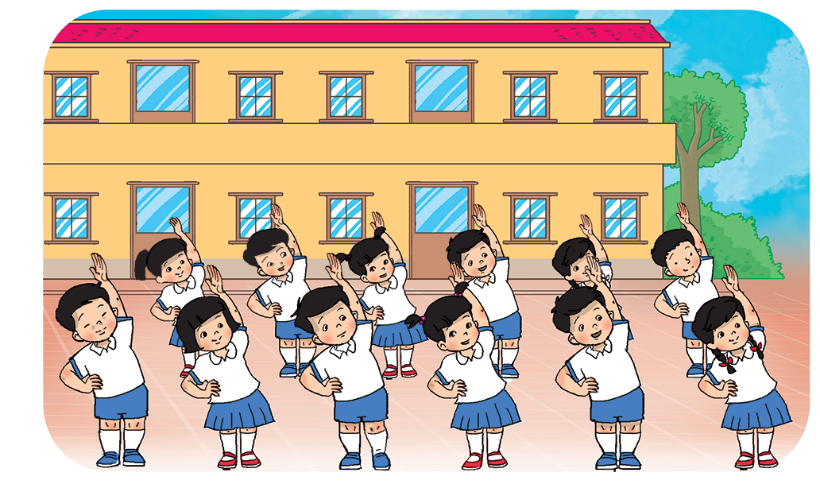 chóc mõng
tËp thÓ dôc
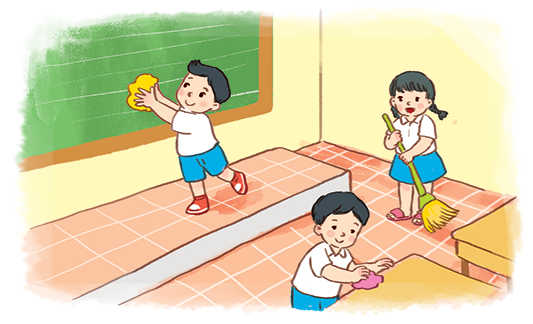 trùc nhËt
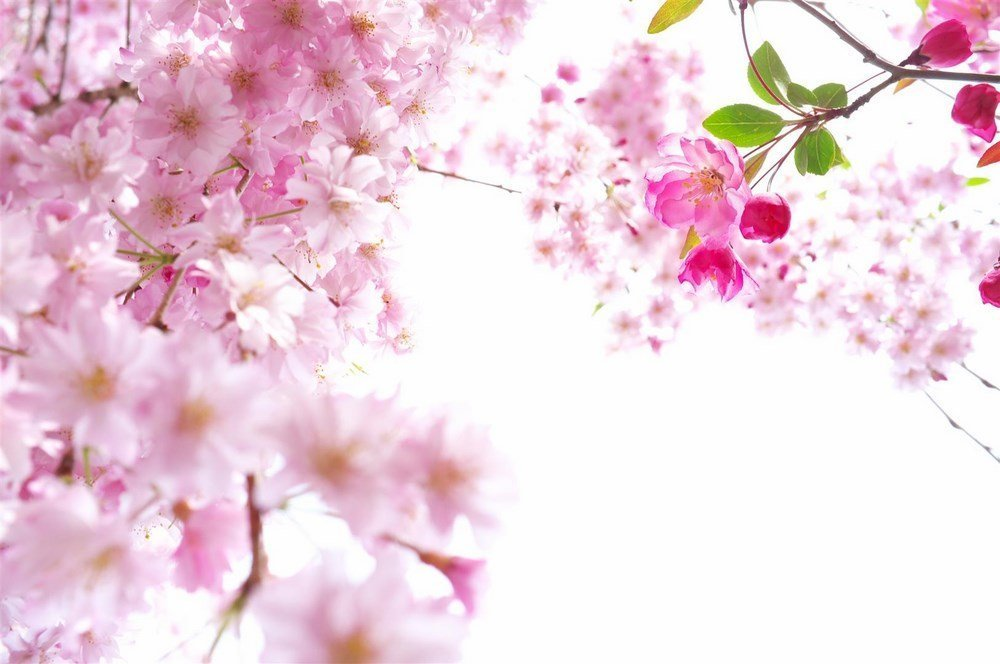 Tr©n träng c¶m ¬n
 c¸c thÇy c«!